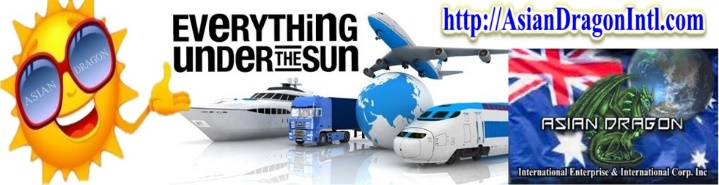 Intelligent Parking & Sightseeing Vessel Introduction
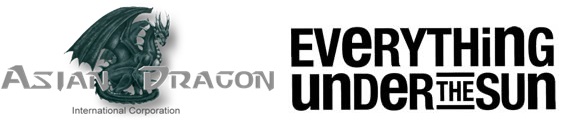 —Intelligent Parking & Sightseeing Vessel Introduction ：
Preliminary Design
  CCS Standard Setting
  Feasibility 
  Project Report
  Construction
 Patent Protection
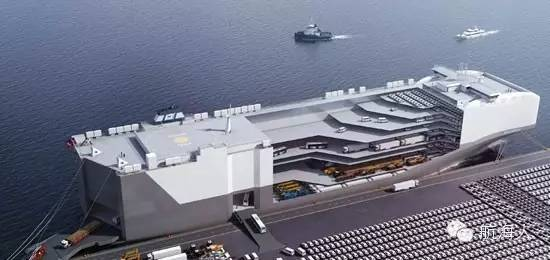 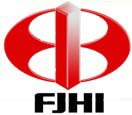 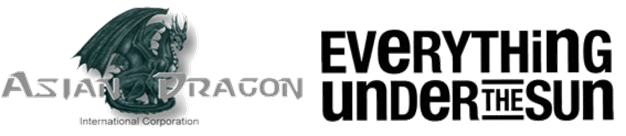 Main Dim: Length oa. 198.90m, length b.p 187.00m, Width 40.00m, Depth updeck 31.10m, Depth freebord 8.50m, Draft about 3.80m.

A total of 11-layer deck, the 1st to the 10th as the parking deck, the 11th for the sightseeing deck, the 3rd deck for vehicle entrances and exits are designed with three RORO ramps.

Park Capacity 2000 vehicles with a small number of large and medium-sized bus parking spaces.
▲              ▲               ▲
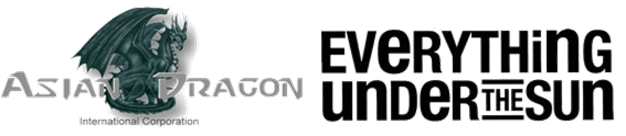 Innovated the new train of thought of city parking.
 R & D in line with the latest technology
 Provide car selling/warehousing/logistics/service
Support shipbuilding industry 
 Drives urban tourism.
Parking function extends from the land to the open water
 Breaks through bottleneck problem of urban parking 
 Advertisement
 Sightseeing new hotspot
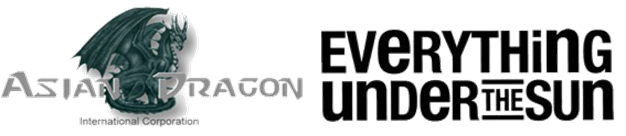 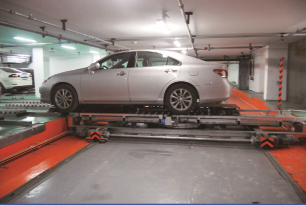 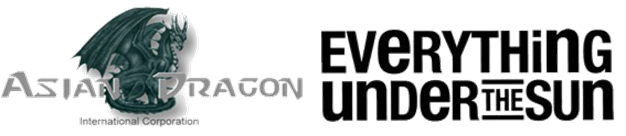 Plan A "Time Travel"
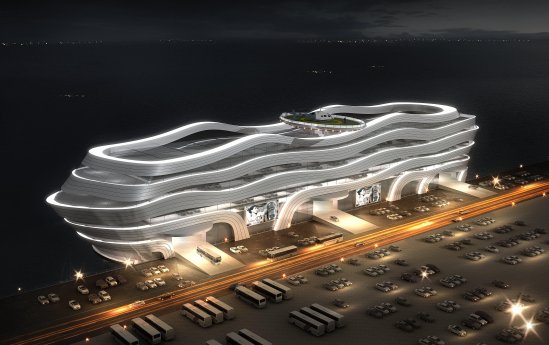 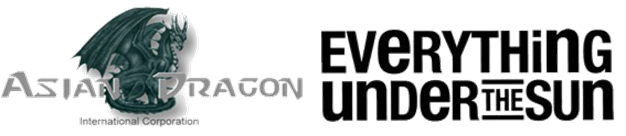 Plan A "Time Travel"
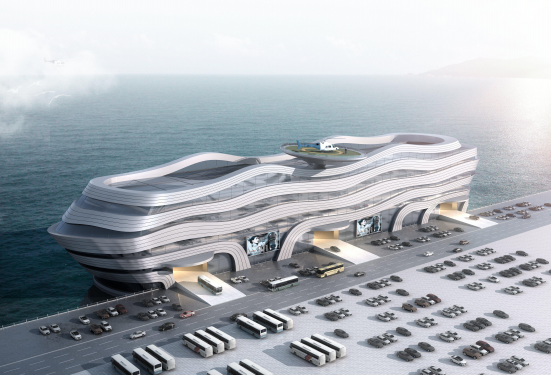 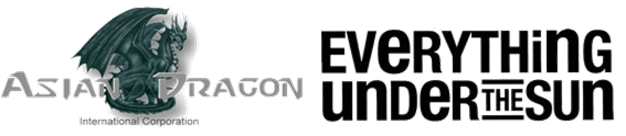 Plan B "Dragon Sea"
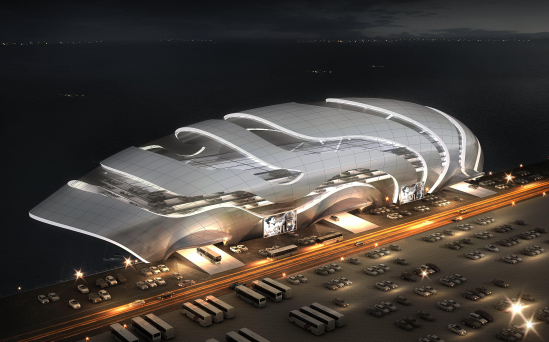 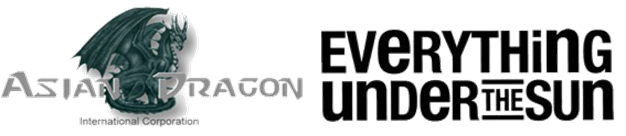 Plan B "Dragon Sea"
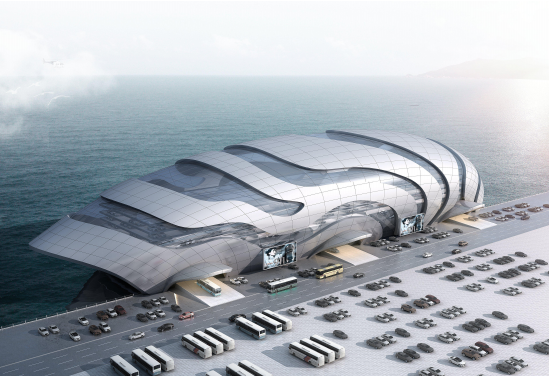 Intelligent Mobile Equipment for Parking
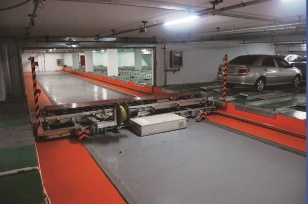 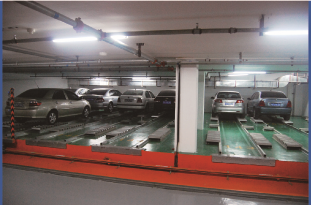 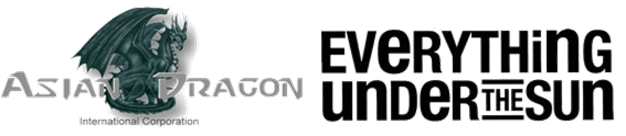 Parking Ramp
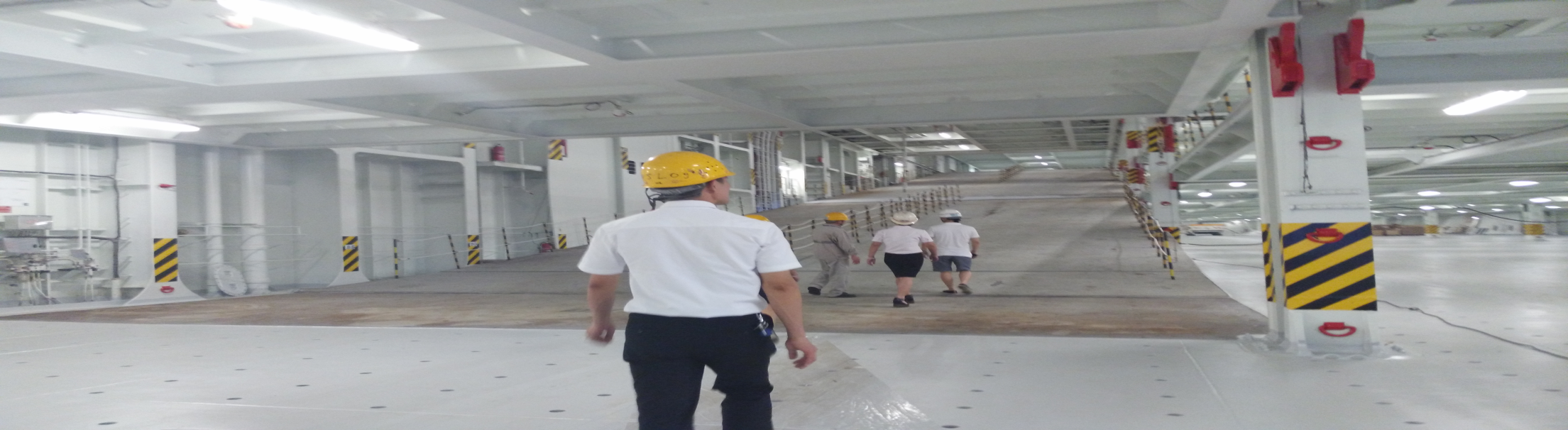 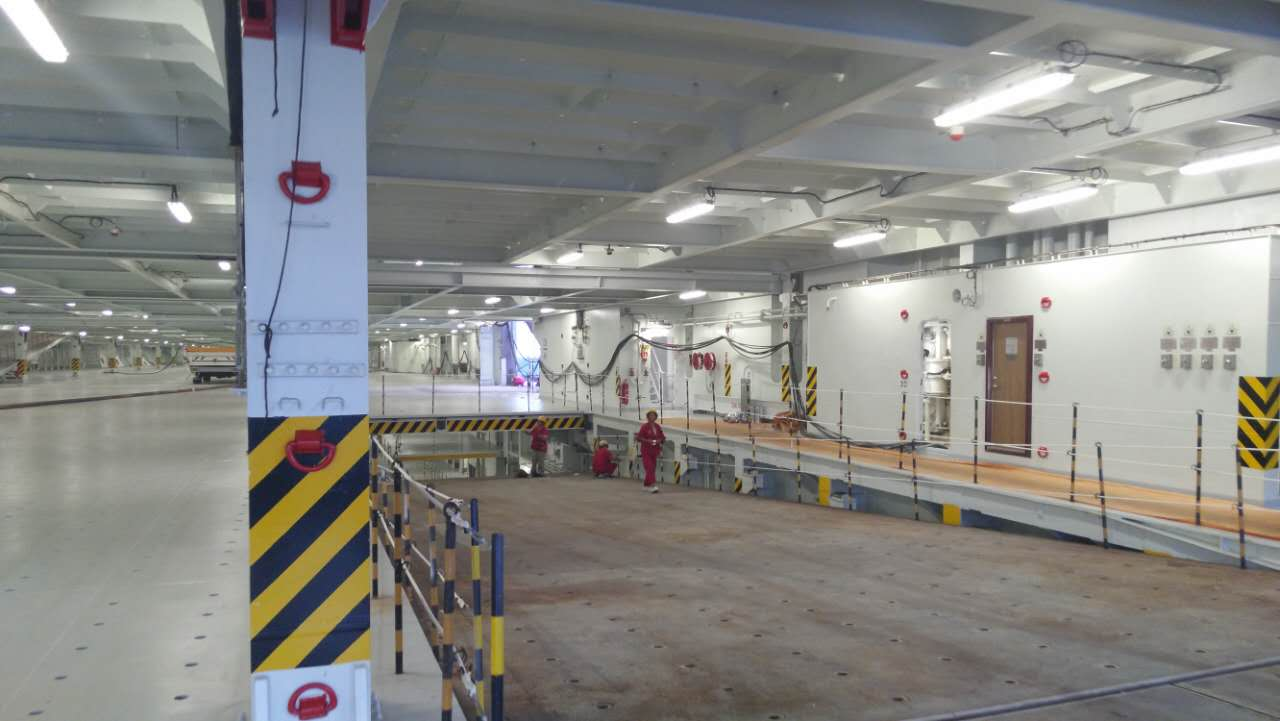 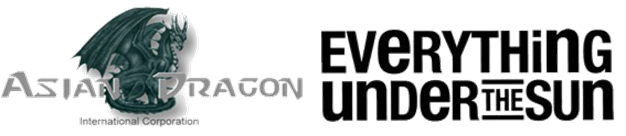 Parking Deck
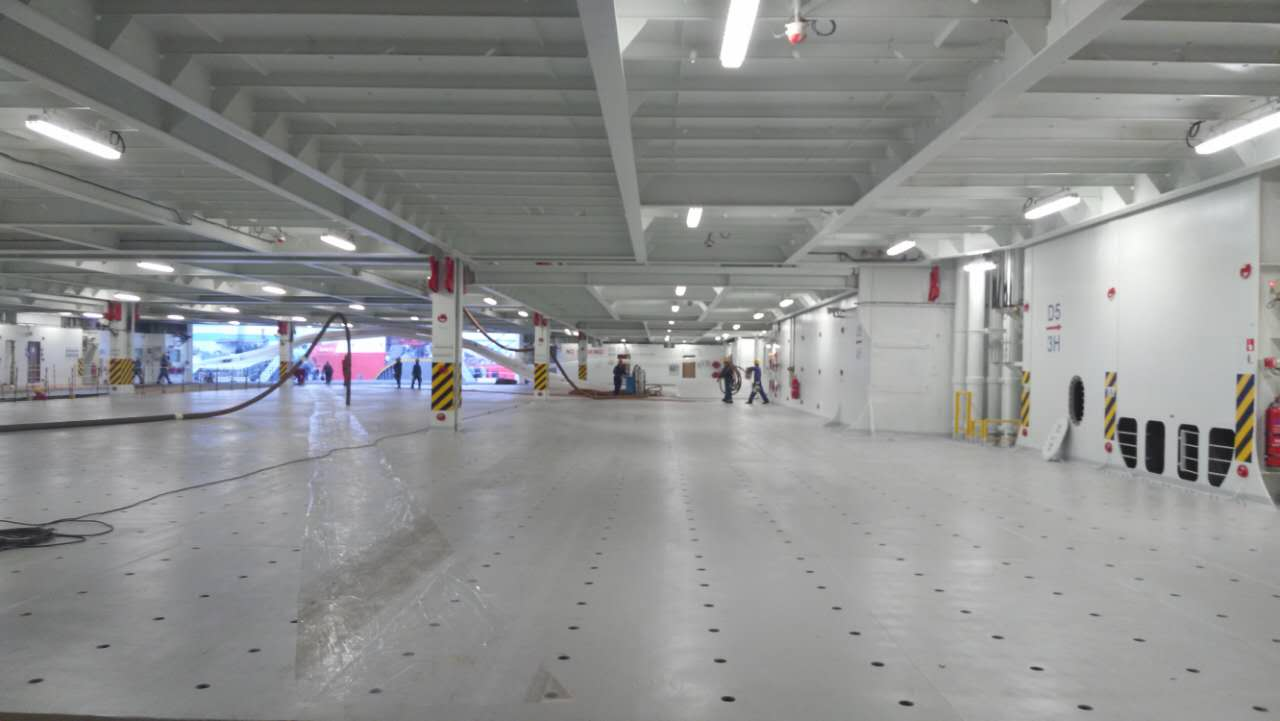 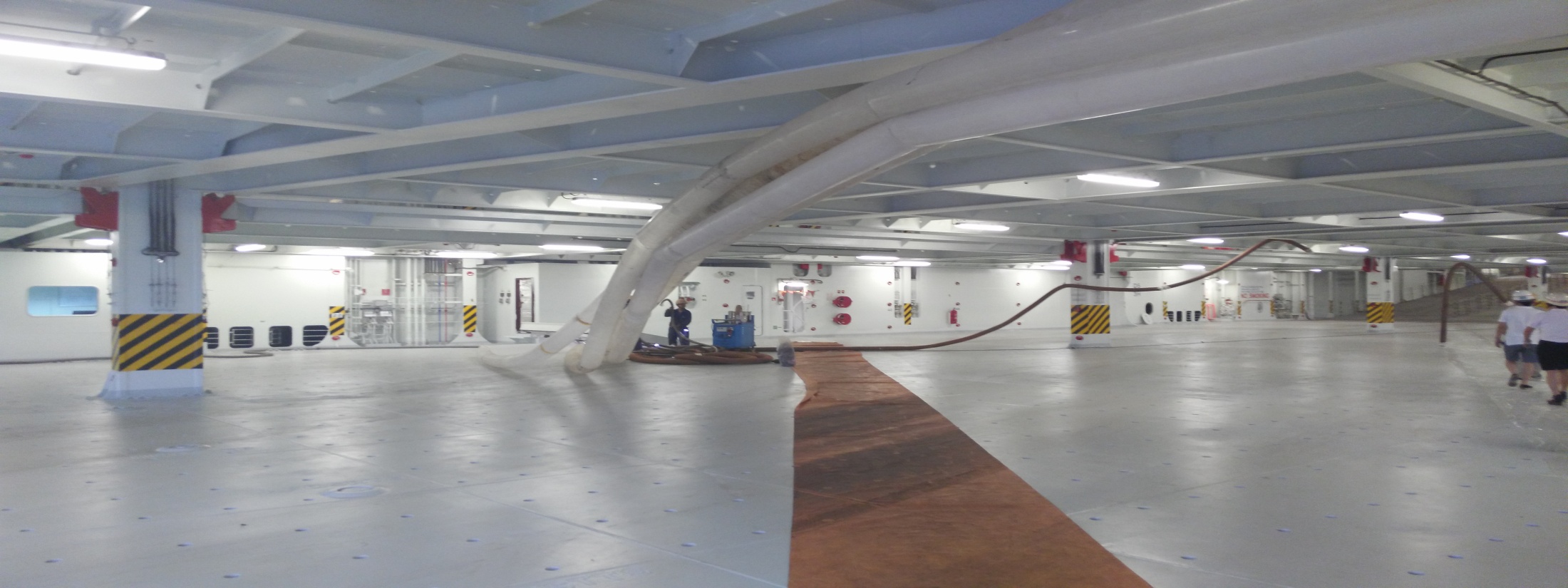